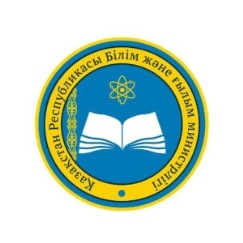 ҚАЗАҚСТАН РЕСПУБЛИКАСЫНЫҢ  БІЛІМ ЖӘНЕ ҒЫЛЫМ МИНИСТРЛІГІ
МИНИСТЕРСТВО ОБРАЗОВАНИЯ  И НАУКИ РЕСПУБЛИКИ КАЗАХСТАН
ПОРЯДОК ПРИЕМА В КОЛЛЕДЖИ В 2021 году
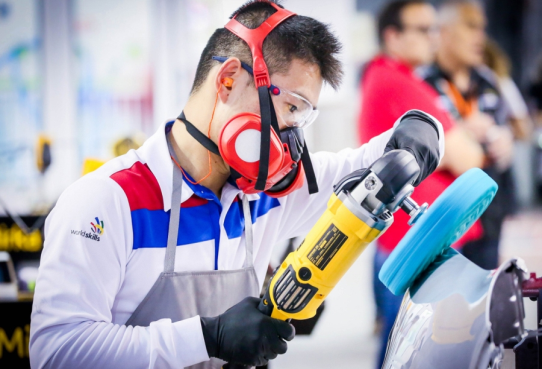 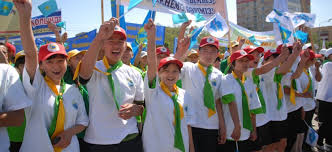 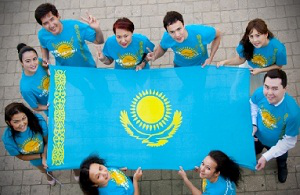 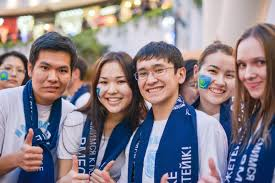 2021 год
Новый механизм размещения госзаказа и приема в колледжи
Госзаказ размещается по выбору абитуриентов 
по фактическому приему в колледжи
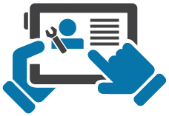 1. Принцип «деньги за студентом»
Вступительные экзамены отменены 
(исключение педагогические, медицинские, творческие)
Конкурс автоматизирован
Единая ИС по области
2. Обеспечение прозрачности и объективности приема
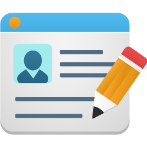 100% охват бесплатным ТиПО всех желающих выпускников 9-х классов:
в 8 регионах в 2021 году (Акмолинская, Актюбинская, Жамбылская, Мангистауская, СКО, Костанайская, Павлодарская, ЗКО)
+3 – в 2022 году  (ВКО, Атырауская, Карагандинская)
+3 – в 2023 году (Алматинская, Кызылординская, Туркестанская)
+3 – в 2024 году (города Нур-Султан, Алматы и Шымкент)
3. Обеспечение бесплатным ТиПО всех желающих выпускников 9-х классов до 2025 года
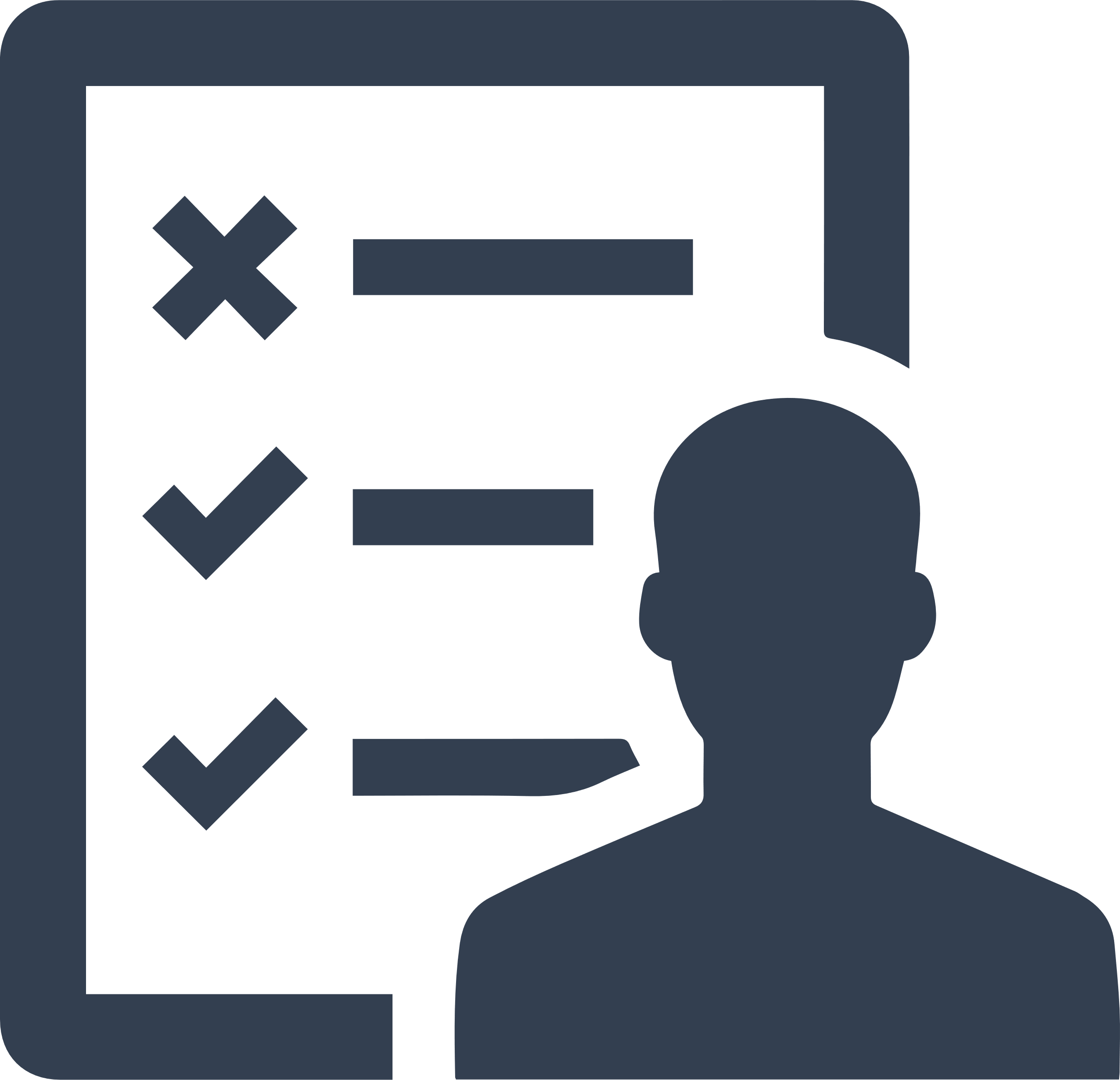 Порядок формирования, распределения и размещения госзаказа на подготовку кадров с ТиПО 
 по новому механизму «деньги за студентом»
до 20 июня
до 17 июня
до 10 июля
до 30 мая
3
1
2
4
Проведение собеседований и специальных и творческих экзаменов с абитуриентами, поступающими на педагогические, медицинские и творческие специальности 
утверждение состава приемной комиссии в колледжах
прием заявлений 
проведение собеседований, экзаменов
внесение итогов в ИС
Формирование контента Информационной системы для приема абитуриентов на обучение по госзаказу
Загрузка данных о специальностях и колледжах по решению Комиссии МИО в ИС Управлений образования
Утверждение Комиссией перечня колледжей по специальностям, в которых по условиям Конкурса возможно размещение госзаказа с указанием проектной возможности
Утверждение госзаказа МИО в соответствии с потребностями рынка труда и экономики в целом по специальностям и количеству мест
Профессиональная диагностика
1
2
3
4
Изучает результаты теста
Знакомится с рекомендуемыми профессиями ТиПО РК, новыми профессиями Атласа
Определяется с выбором специальности, колледжа
Проходит профориентационный тест
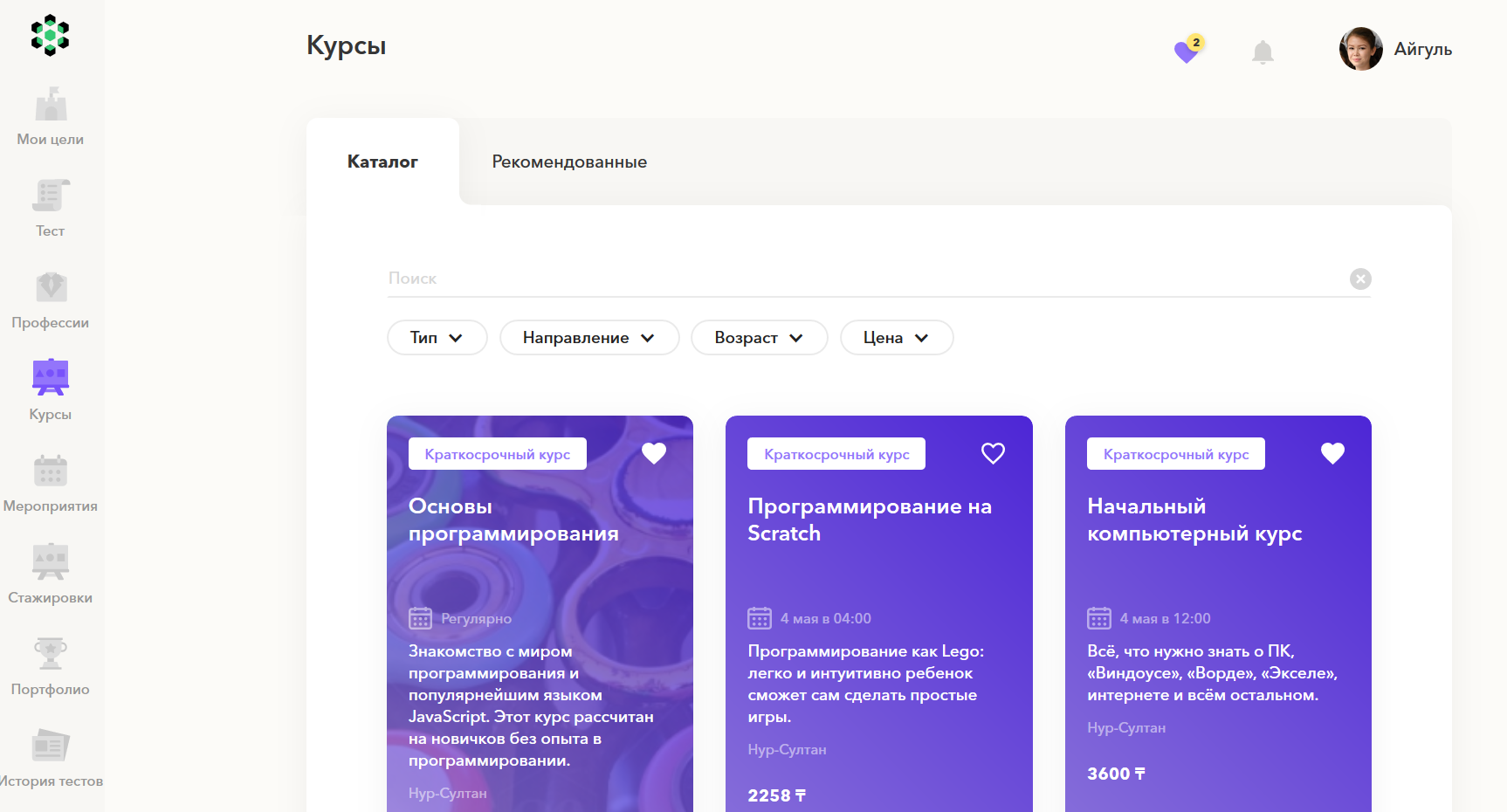 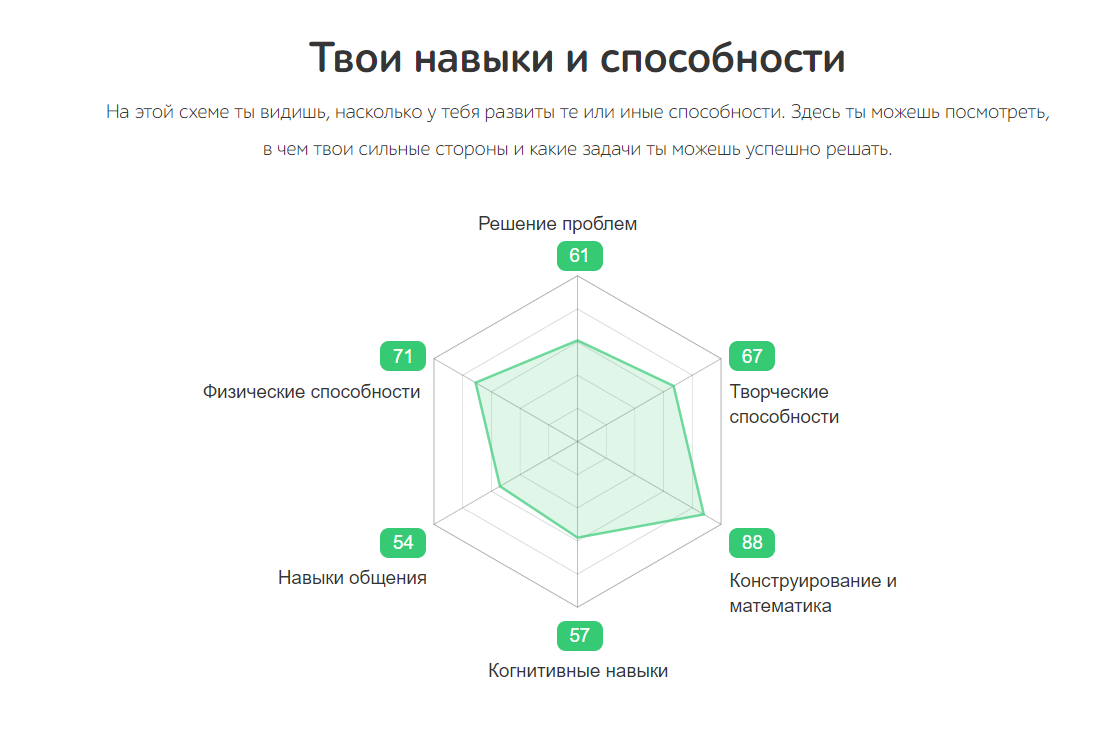 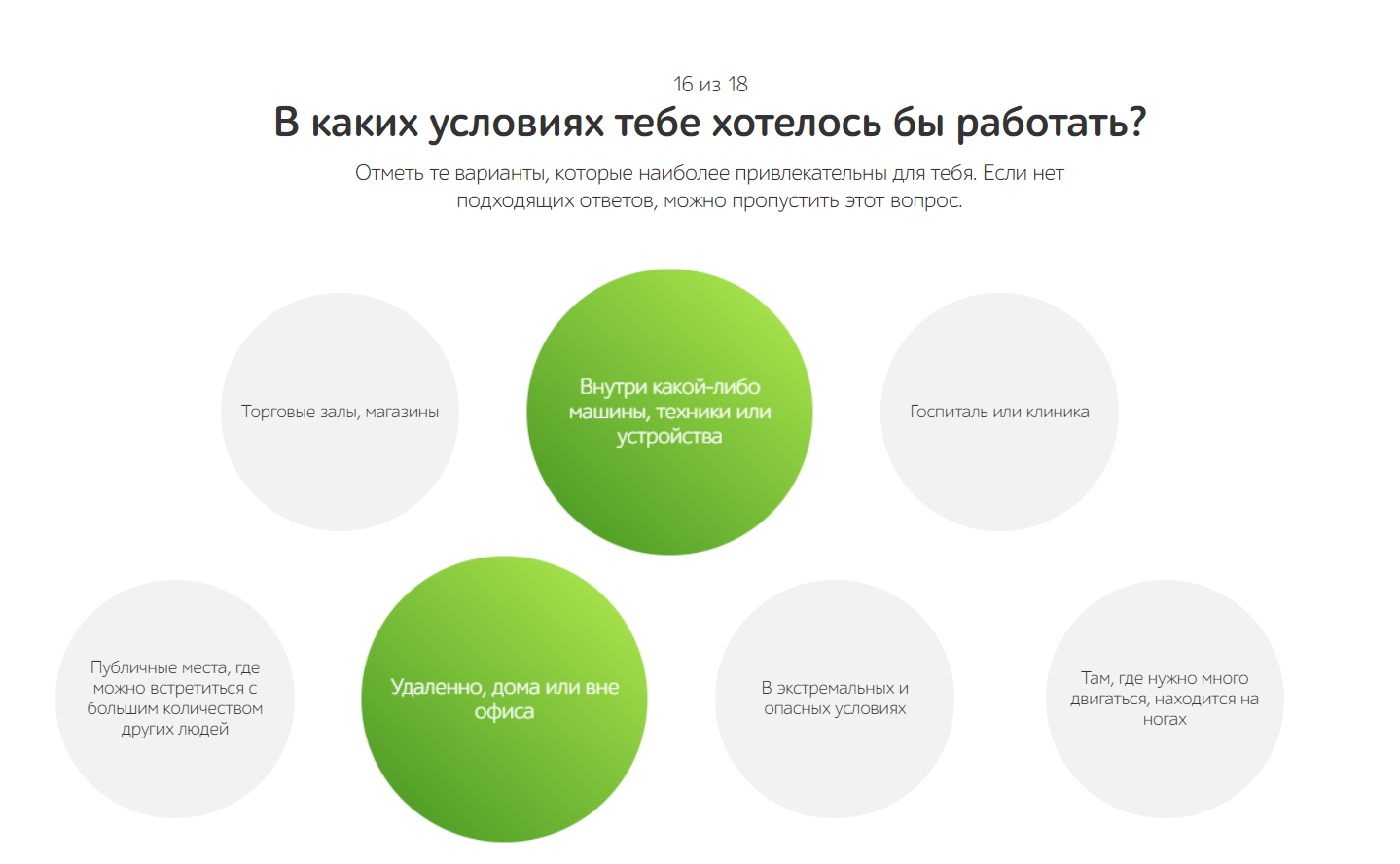 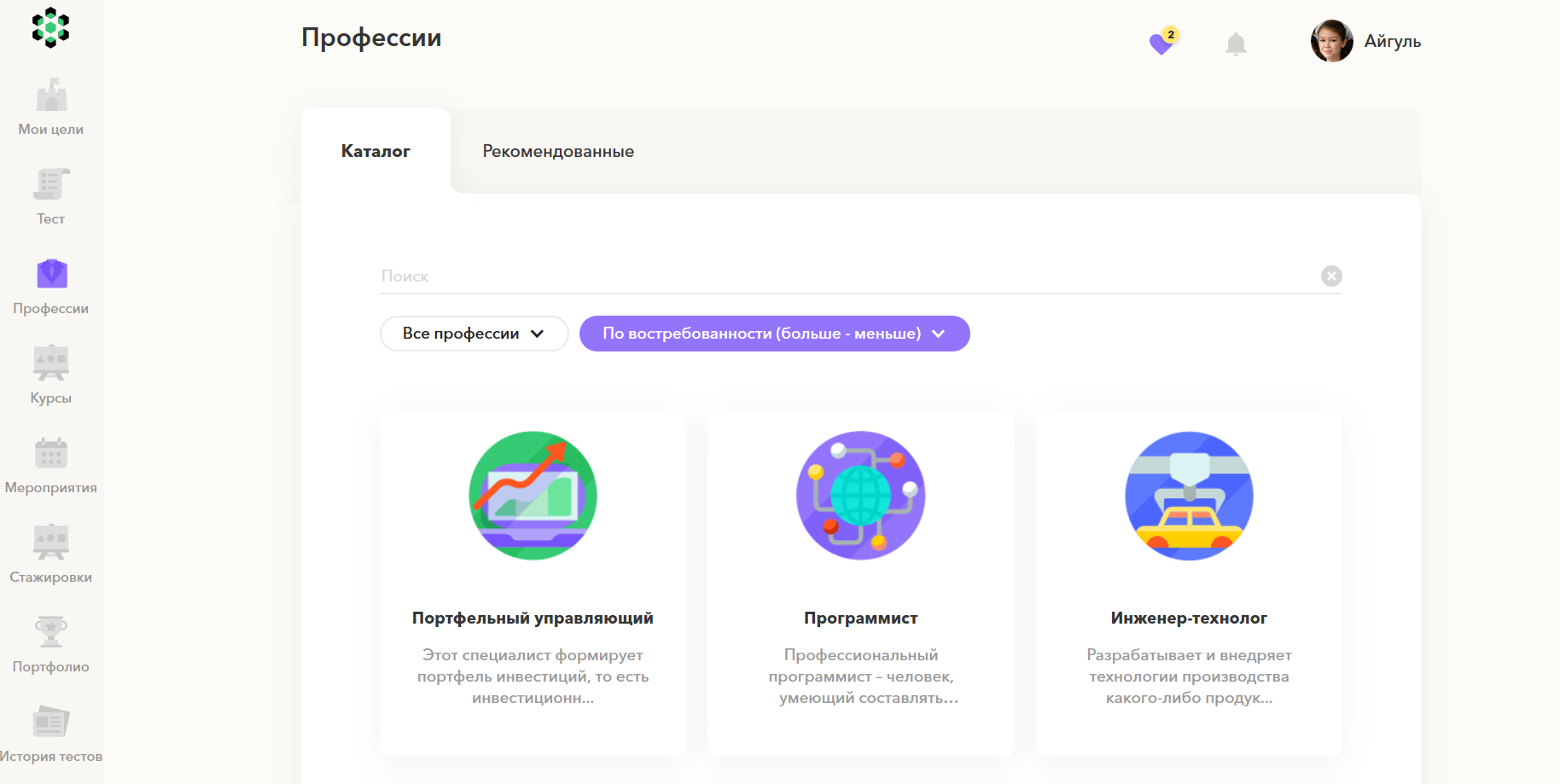 1
2
3
4
Изучает результаты теста
Знакомится с рекомендуемыми профессиями ТиПО РК, новыми профессиями Атласа
Определяется с выбором специальности, колледжа
Проходит профориентационный тест
Кол-во мест, направляемых на Конкурс среди выпускников 11-х классов, колледжей
Порядок приема и зачисления студентов в колледжи по новому механизму «деньги за студентом»
26 июля
19-25 июля
15-18 июля
До 15 июля
26 августа
выпускники 9-х кл.
С 20 июня
19-25 августа
15-18 августа
До 15 августа
С 28 июля
выпускники 11-х кл.
Кол-во мест, направляемых на Конкурс среди выпускников 11-х классов, колледжей
Порядок приема в колледжи на обучение по госзаказу
1. По итогам профессиональной диагностики в течение месяца выпускник 9-го класса подает заявление в ИС для участия в Конкурсе на обучение по госзаказу и выбор до 4-х специальностей и 4-х колледжей с 20 июня по 15 июля, выпускник 11-го класса – с 1 по 20 августа
2. ИС определяет средний конкурсный балл (GPA) абитуриентов после 9-го класса по обязательным и профильным предметам через НОБД с 16 по 19 июля календарного года, после 11-го класса – с 20 по 23 августа
Средний конкурсный  балл (GPA)
Средний конкурсный балл (GPA)
Для абитуриентов, поступающих на базе 9-го класса
Оценка по казахскому или русскому языку
Оценка по 
1- профильному предмету
Оценка по 
2-профильному предмету
=
/
3
+
+
5
4
3
4
+
/
+
=
3
3,3
4
3
3
3
+
=
+
/
Кол-во мест, направляемых на Конкурс среди выпускников 11-х классов, колледжей
Средний конкурсный балл (GPA)
Оценка по казахскому или русскому языку
Оценка по истории Казахстана
Оценка по 2- профильному предмету
Оценка по 1- профильному предмету
Для абитуриентов, поступающих на базе 11-го класса
+
/
+
+
4
=
5
5
+
+
3
4
+
=
4,2
/
4
4,5
=
/
4
4
4
5
5
+
+
+
Порядок приема и зачисления студентов в колледжи по новому механизму «деньги за студентом»
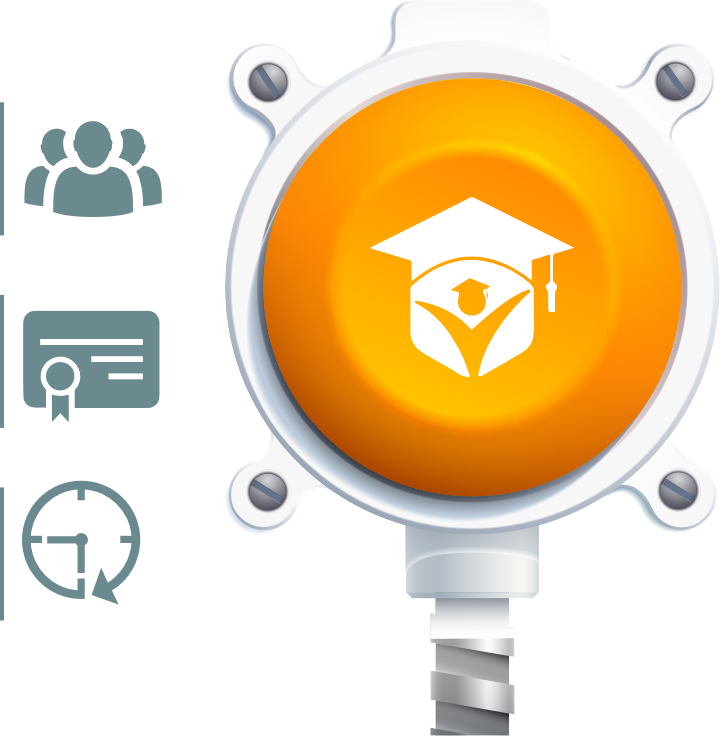 3. Ранжирование абитуриентов после 9-го класса по специальностям и колледжам с учетом оценок и квотной категории с 20 по 25 июля, после 11-го класса – с 23 по 26 августа
4. Итоги распределения на специальность (квалификацию) и колледж –  для базы 9 классов - 26 июля, для базы 11 класса – 27 августа.
5. Зачисление абитуриентов в колледжи до 29 августа
Прием в организации ТиПО в 2021 году
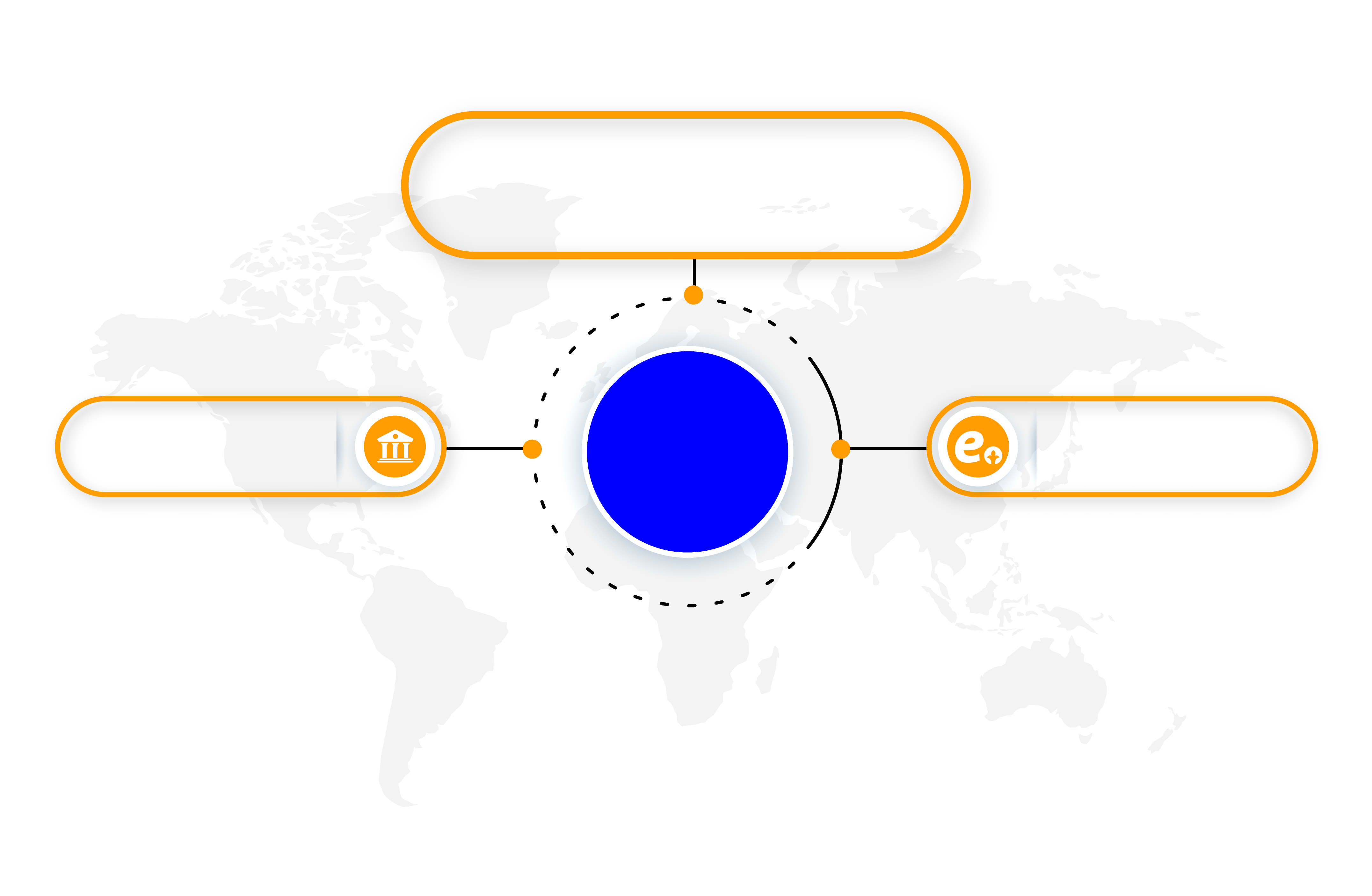 Подача документов абитуриентами, родителями или законными представителями в соответствии с приказом №578 МОН РК от 18.10.2018г. с 20 июня т.г.
Документ об образовании, фотографии, справки мед., квота
Напрямую в колледж
Через
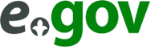 Рассмотрение документов абитуриентов приемными комиссиями колледжей
Направление уведомления о соответствии документов требованиям и их приеме услугополучателям